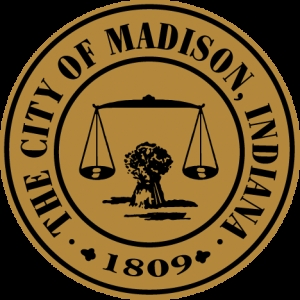 Redevelopment Commission
March 1, 2022
Madison Plaza Development
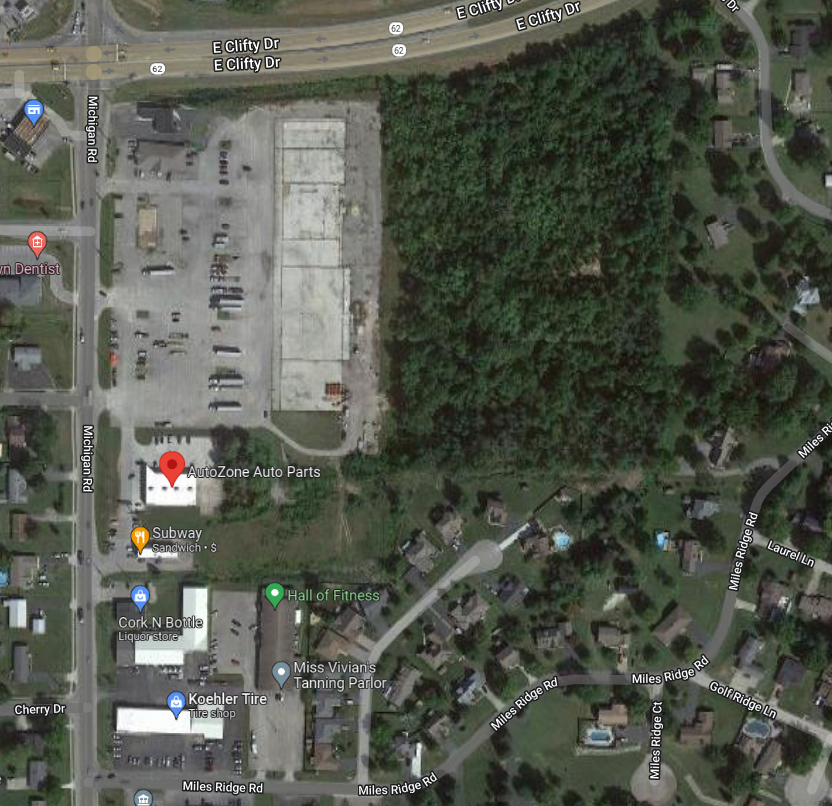 Madison Plaza Development
Blue: City Purchase
Yellow: Sell to Winterwood
Purple: Retail – CRM
Red: Plaza District Enhancements
Dark Blue: traffic Light
Plaza District Incentives and Enhancements
Economic Development  Agreement
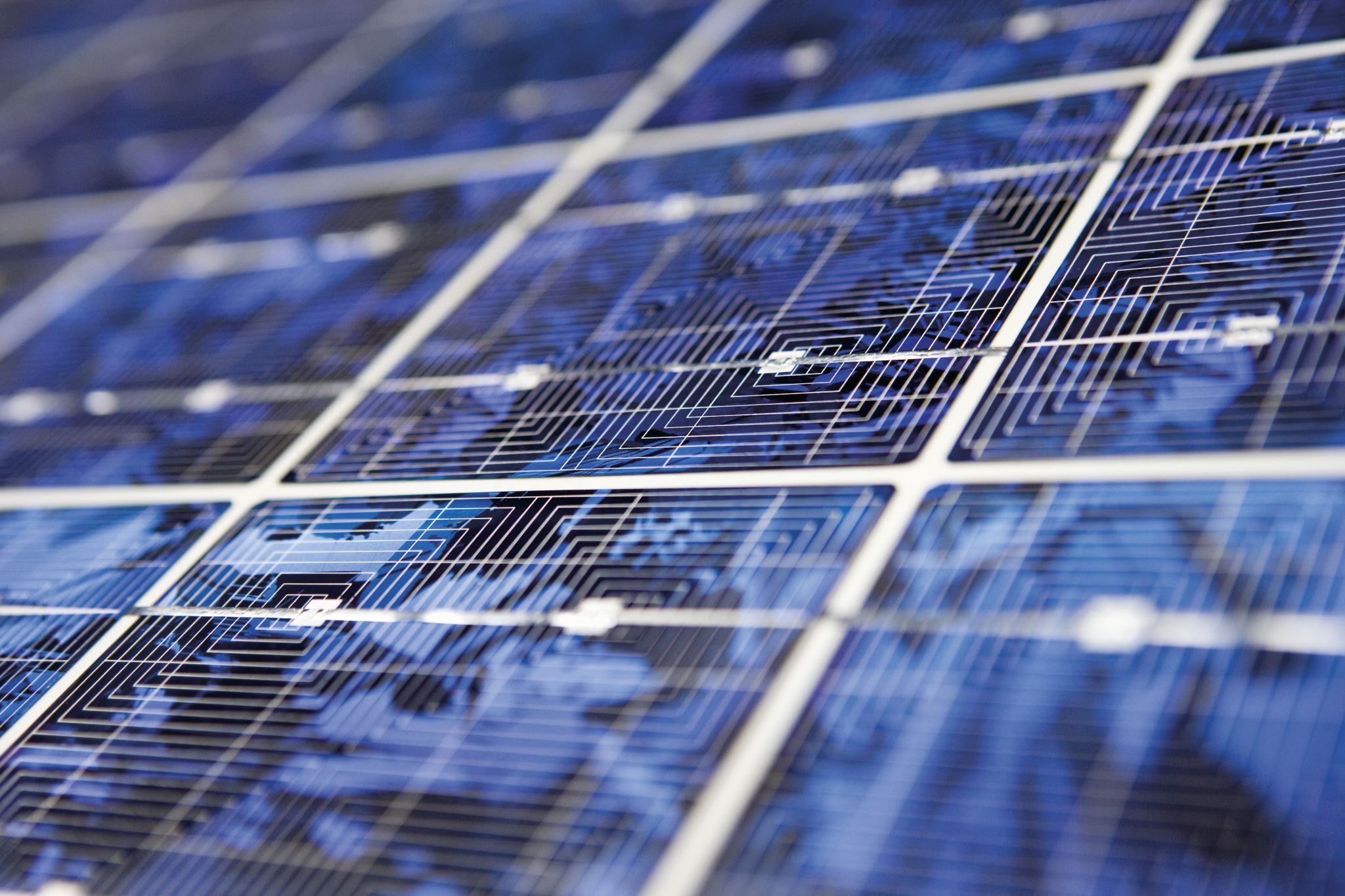 Development Schedule
Investment